1-Way Random Effects Model
NBA Player Efficiencies by Game 
2016-2017 Regular Season
Setting
Population of Units
Each Unit has a True Mean Level of Response
Individual Measurements Within Units Vary Around the Unit’s Mean Response
Overall Population Mean Response is Mean of Individual Units’ Mean Responses
A Sample of g Units are Taken, and Measurements are Made Among a Sample of ni “Subunits” Within the ith Sampled Unit.
Goals: Estimate Population Mean Response, Among and Within Unit Variances, Intraclass Correlation
Statistical Model – Normal Effects and Errors - I
Means and Variances of Sample Means
Sums of Squares and Their Expectations
ANOVA F-test – Balanced Case
Estimating Overall Mean  m - Balanced Data
Estimating Intra-Class Correlation  rI = sa2 /( sa2 + s2)
Estimating Within Group Variance: s2
Estimating Between Group Variance: sa2
Satterthwaite’s Approximation
Example – NBA Player Efficiencies – 2016/7
Population: 409 Players (At least 10 games with more than 6 minutes of playing time in a game)
Total of 23655 player games (Average of 57.8 games per player)
Response Variable: Efficiency scaled to 36 Minutes:
36[(Points+Rebounds+Assists+Steals+Blocks)-(MissedFG+MissedFT+Turnovers)]/Minutes
Obtain Average for each player
Obtain (Unweighted) Average across players
Obtain player effect (Player Average – Overall Average)
Obtain within player “Errors” (Game – Player Average)
Population Results
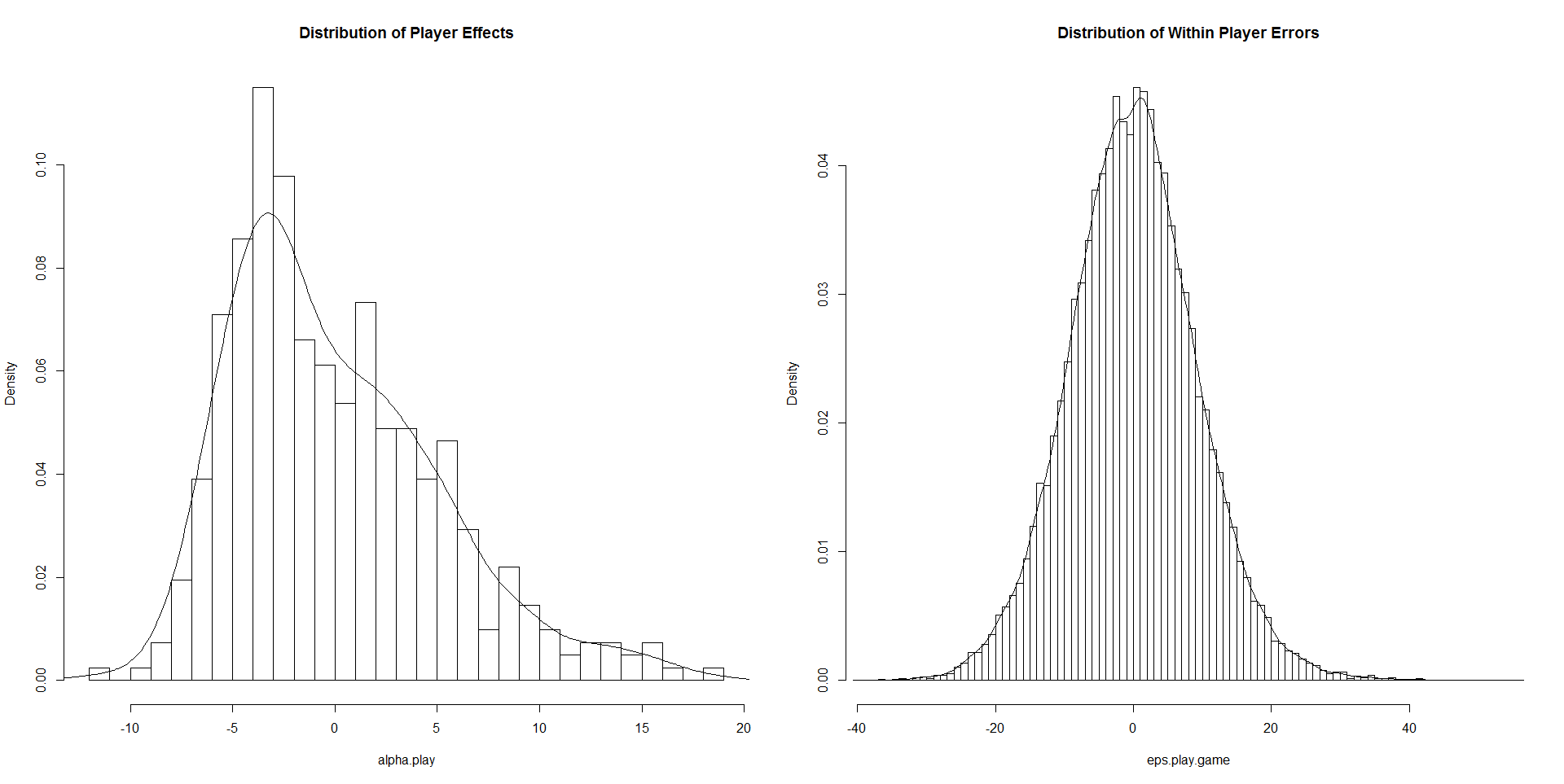 Sampling/Analysis Procedure
Take many random samples (10000)
Within Samples:
Take a Random Sample of Players (g=15)
For each Sampled Player, Take a Random Sample of Games (n=6)
Compute and Save:
F-Statistic
Estimates and Confidence Intervals for: Mean, Variance Components, and Intraclass Correlation
Compare with True Values of Parameters
Numeric Results
Notes: 
Between variance estimates are biased low (below the true value) partly caused by negative estimates
Coverage rates are below the nominal .95 due to the fact that the random player effects are skewed
Histogram of the Estimates of m
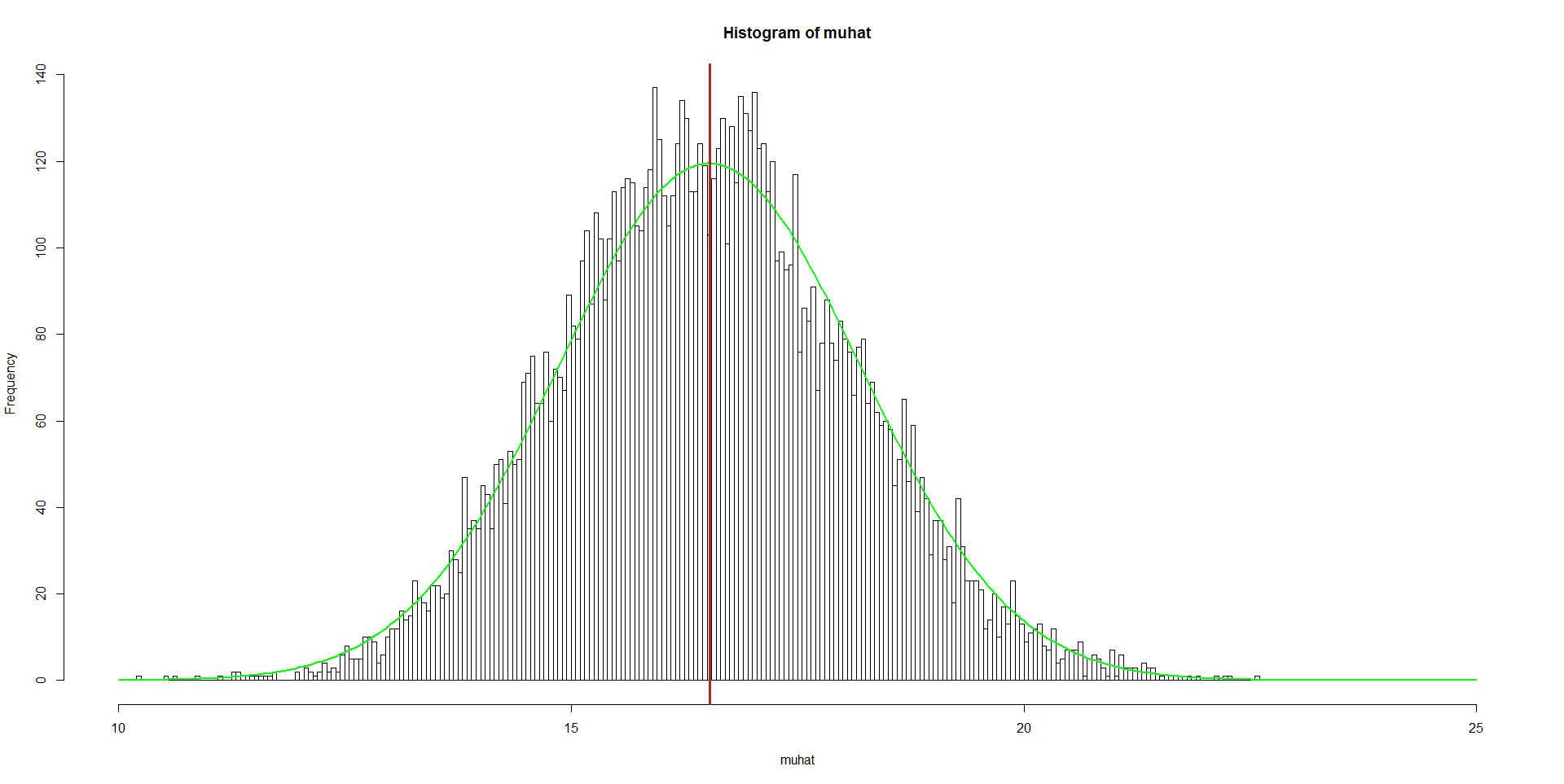 Histogram of the (Scaled) Estimates of s2
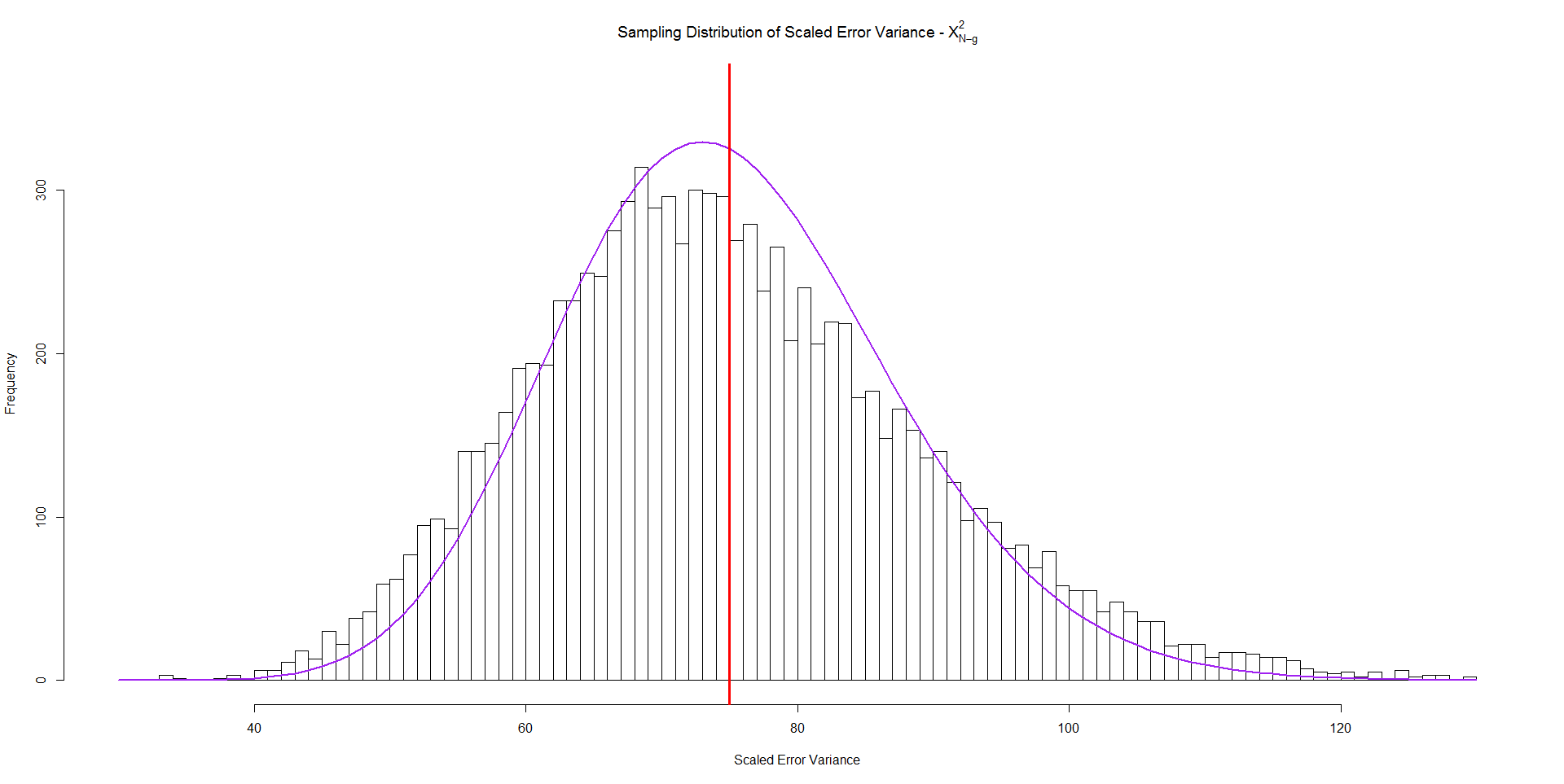 Histogram of the Estimates of sa2
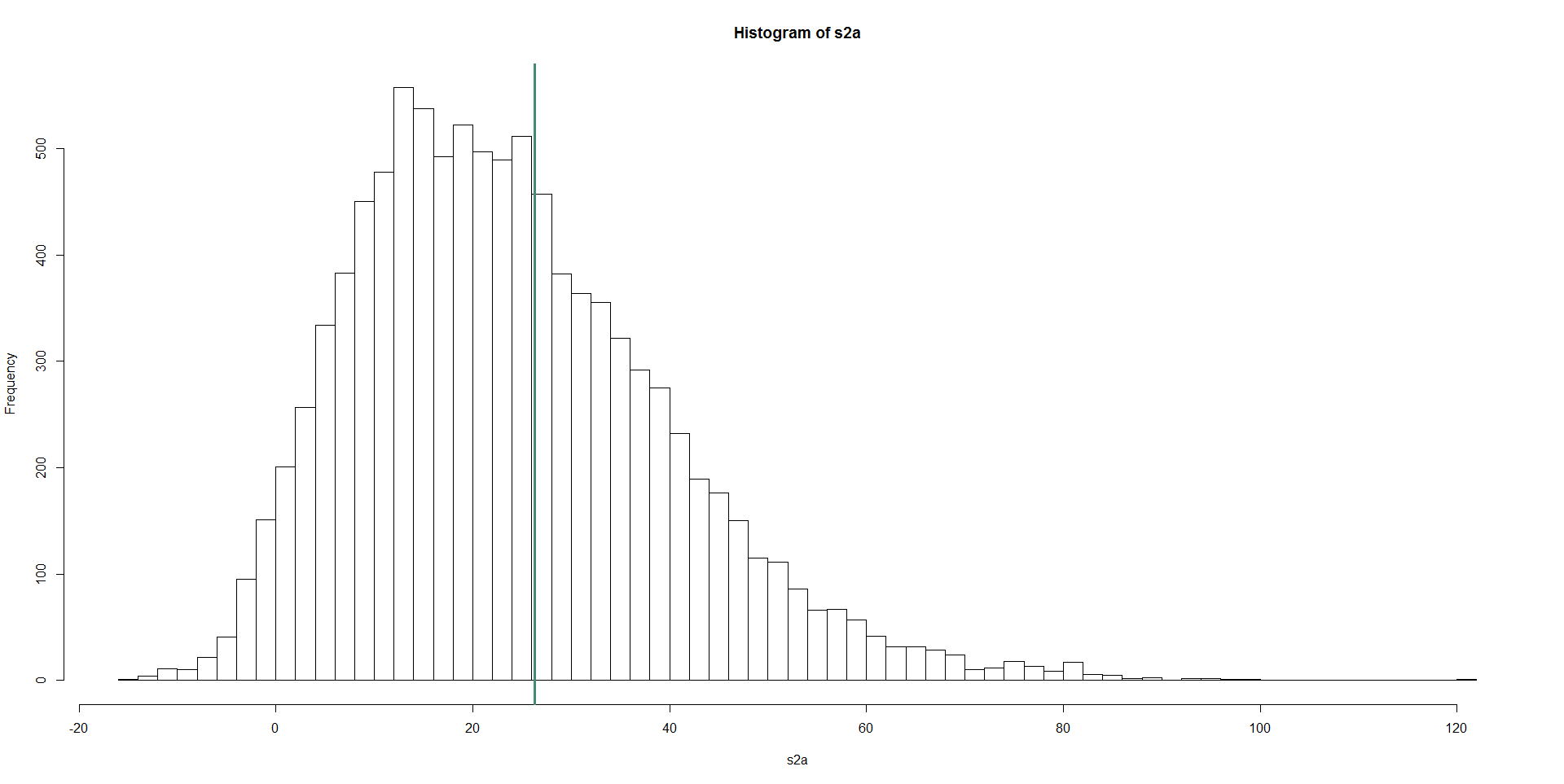 Histogram of Estimates of rI
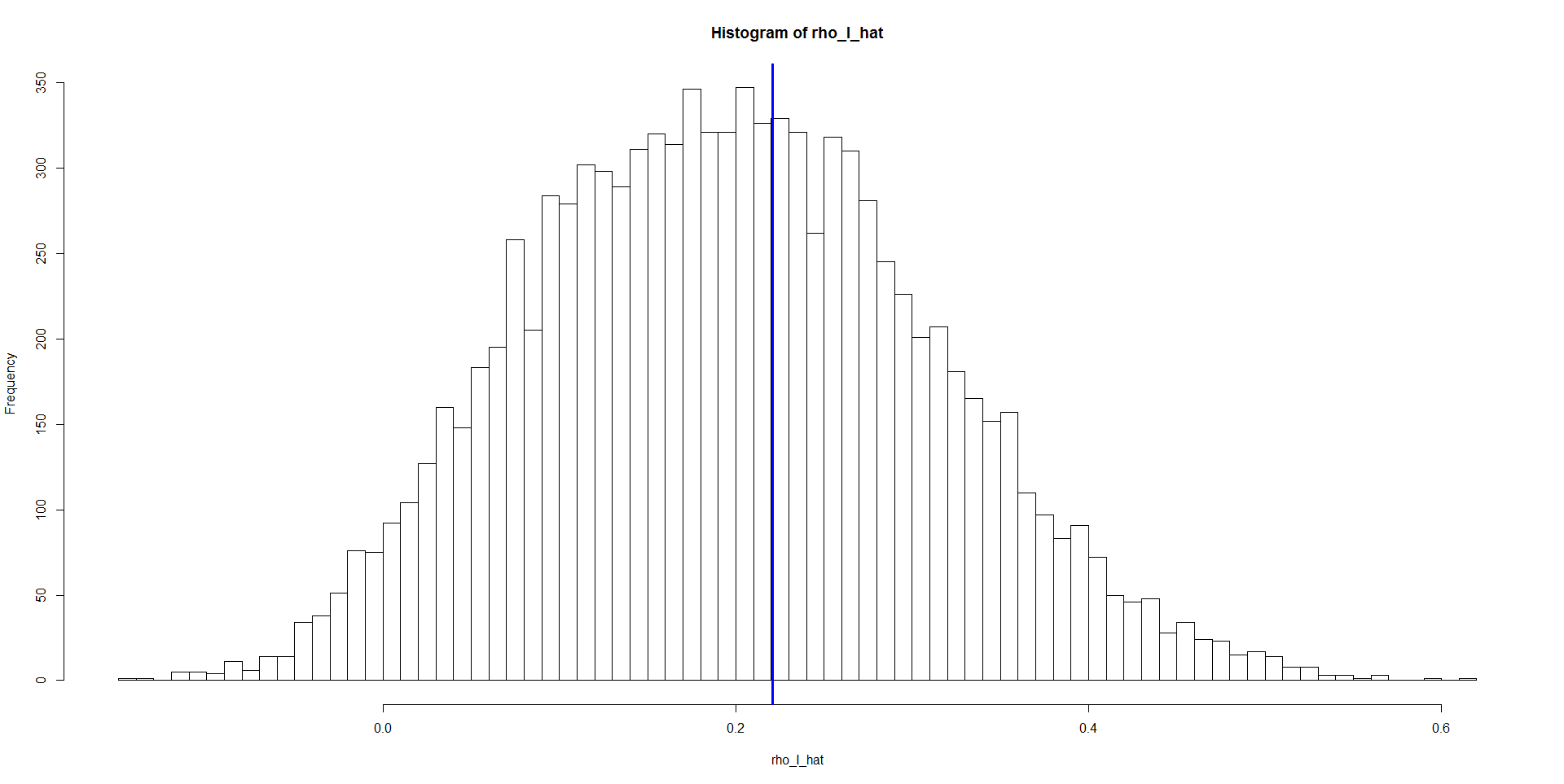 Histogram of F
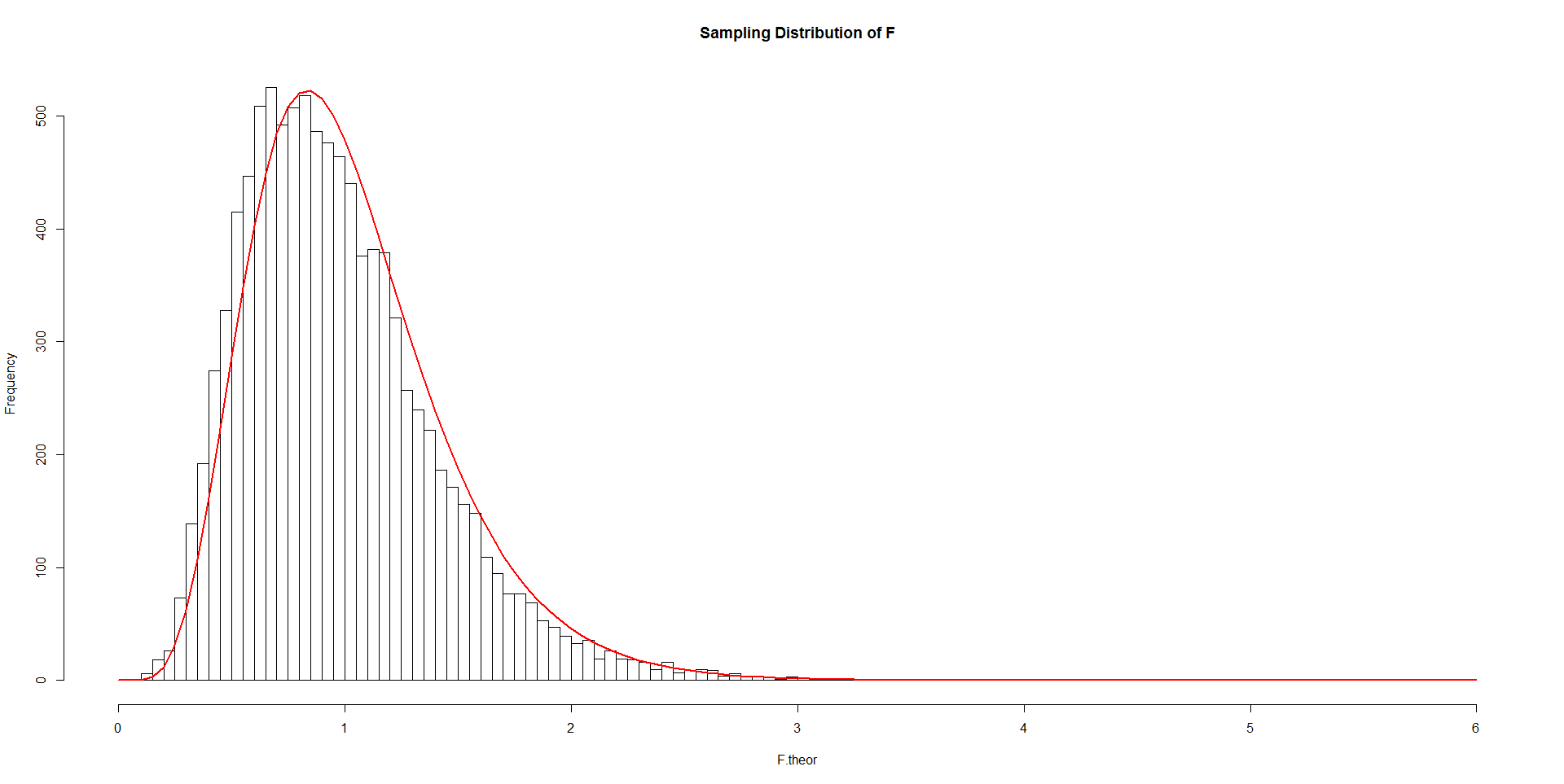